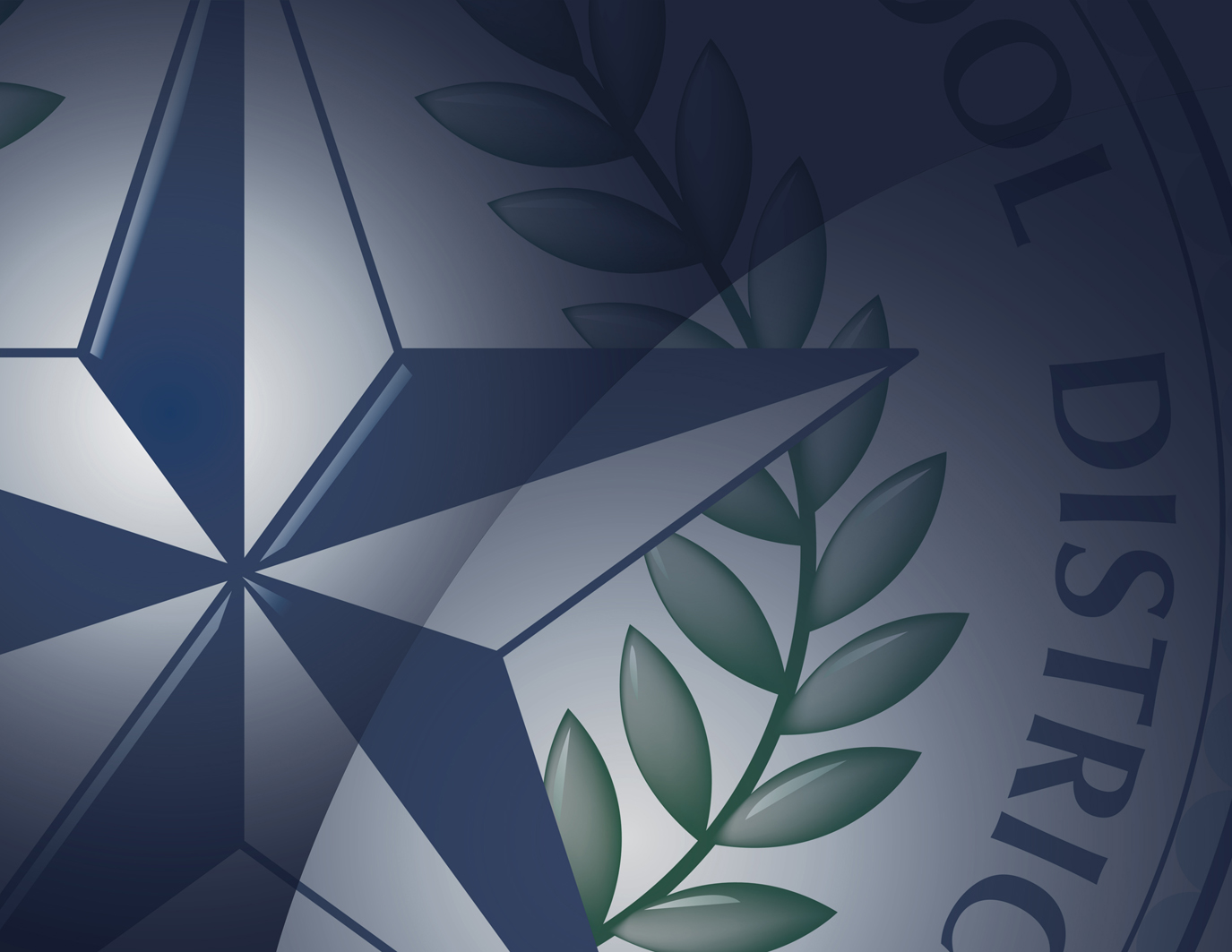 A/E Services Request for Qualifications Feedback
August 1, 2013
HOUSTON  INDEPENDENT  SCHOOL  DISTRICT
Board Policy
This project is still under a Code of Silence.  Therefore, there will be no questions answered during this presentation or following the presentation. 

This presentation is meant to be informational.  No part of this presentation is directed towards a specific A/E firm.  

The information contained herein is being presented to provide feedback and guidance to aid you in preparation of and submittal of bids and/or making a public presentation to stakeholders and the HISD selection committee.
Background
HISD’s 1.9 billion bond program passed - November 2012 election.

HISD has 42 new capital construction and district renovation projects in the current plan requiring Architectural and Engineering Services (A/E Services).  

HISD issued a Request for Qualifications(RFQ) in December 2012.

85 firms submitted a response to HISD’s RFQ.
Selection Criteria
FIRMS EXPERIENCE & QUALIFICATIONS
PROJECT MANAGER EXPERIENCE AND QUALIFICATIONS
PROPOSED TEAM OF CONSULTANTS
PAST PERFORMANCE AS EVALUATED BY CLIENTS/OWNERS
QUALITY OF SERVICES
M/WBE PARTICIPATION PLAN AND OUTREACH EFFORTS
ORAL PRESENTATION (IF APPLICABLE – HISD’s OPTION)
Selection Criteria
FIRMS EXPERIENCE & QUALIFICATIONS
Match of Experience to Project(s)
Firm work capacity related to project size 
Firm Years in Business
LEED® Success
Selection Criteria
PROJECT MANAGER EXPERIENCE AND QUALIFICATIONS
Match of Experience to Project(s) 
LEED® Experience
Experience with Phased School Projects
Selection Criteria
PROPOSED TEAM OF CONSULTANTS
Prior Experience of team members 
Qualifications of Proposed Consultants
Selection Criteria
PAST PERFORMANCE AS EVALUATED BY CLIENTS/OWNERS
Selection Criteria
QUALITY OF SERVICE
Budget Adherence     
Schedule Adherence 
Standards Adherence 
Reporting and Communication
Selection Criteria
M/WBE PARTICIPATION PLAN AND OUTREACH EFFORTS
Selection Criteria
ORAL PRESENTATION (IF APPLICABLE – HISD’s OPTION)
Response to Committee 
Questions Summary of Qualifications
Presentation Materials and Visuals
Selection Committee
Voting
Robert Sands, Officer of Bond & CFS
Sue Robertson, General Manager of Planning
Dan Bankhead, General Manager of Design
Dillon Brady, General Manager of Construction
Alexis Licata, General Manager of Business Assistance
Mark Miranda, Director of Business Operations
Selection Committee
Non-Voting
Leo Bobadilla, Scott Gilhousen, Mark Shenker
Observers
Members of the 21st Century Schools Advisory Committee
Oversight
Sandy Hellums, Chris Gross, Elvis Eaglin, Wm. Earl Finley
Selection Process
Committee members individually reviewed and familiarized themselves with each SOQ.
Entire committee met and discussed all 85 SOQ’s over multiple days.
Based on initial review the committee invited 37 firms for first round interviews
Phase I Interviews
10 Minute Presentation
15 Minutes of Questions from Committee
Following Each Presentation Committee met to discuss.
Committee then conducted school specific evaluations of qualifications.
Phase II Interview
School Stakeholders were invited to participate in Phase II interviews.
28 Firms Invited for Phase II Interviews
Stakeholders selected Project Advisory Team representatives including:
Principal
Teachers
Parents/Community Members
Students
Phase II Interview
Three A&E Firms selected per school
A&E asked to present on the following topics
21st Century Learning Environments
Firm’s best tool for engaging stakeholders
Stakeholders provided feedback on each firm
Stakeholders were NOT voting members
Final Selections
Following Phase II Interviews selection committee reconvened to conduct final evaluation and make recommendations.
Group I Architects
Condit ES - VLK
DeBakey HS - WHR/Lake Flato
Delmar Stadium - PBK
Furr HS - ERO
Grady MS - Natex
HSPVA - Gensler
Lee HS - WHR
Mandarin Chinese Language Immersion School - PBK
Milby HS – Kirksey
North Early College - RdlR
Group I Architects
Relief ES - English
Sharpstown HS - Munoz
South Early College - Smith Architects
Sterling HS - SHW
Waltrip HS - Gensler
Washington HS - FH-HP
Worthing HS - Molina Walker
Young Men’s College Prep - Harrison Kornberg
Group II Architects
Bellaire HS - PBK
Davis HS - Bay-IBI
Dowling MS - Harrison Kornberg
Eastwood Academy - Prozign
Lamar HS - Perkins + Will
Parker ES -  Brave/Architecture
Yates HS - Moody-Nolan
Middle School Renovations – Robert Adams, Inc., VCS, English & Associates, Inc., Courtney Harper + Partners, Inc.
M/WBE Participation
14 of 29 firms approved by BOE are M/WBE = 48%
10 of 14 firms are MBE = 34%
4 of 29 are WBE = 14%
 26 of 29 firms are local; meaning a pre-existing and established Houston office/presence. = 90%
2 of 29 firms are State of Texas local
1 of 29 firms is Ohio based, but has partnered with local Houston firms.
M/WBE Participation
The 29 firms approved thus far have listed over 130 M/WBE local subcontracting partners.

 85 firms responded to A/E RFQ
 33 of 85 firms are M/WBE = 39%
 27 of 33 firms are MBE = 82%
 6 of 33 firms are WBE = 18%
Next Steps
25 firms have been selected for a project.

Group III and Group IV projects totaling 16 projects still to be awarded.

Planning and design anticipated in 2015 and 2016.
Feedback – Competitive SOQ
Quality of Portfolio
Clean, Concise, and Follow Directions
Maximize response by provided everything requested
Show your best projects with quality photographs
Utilize relevant projects
Show 21st Century Design
References
●	Should be familiar with your recent and relevant experience.

	●	 Provide current and accurate contact information

	●	Call and inform references someone may be calling
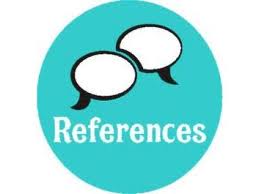 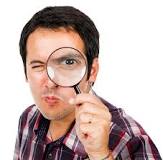 Presentation for The 21st Century
Utilize technology 
Have a back-up plan if technology fails
Dynamic and fluid visuals 
Use architectural software’s and modeling to get your ideas across. 
Employ 21st learning techniques/no longer a static lecture.
Presentation for The 21st Century
Teamwork – best presentations used the entire team.
Familiarity with presentation and fellow team members.
Teams that seemed to know each other presented well
Practice, Practice, Practice
Presentation for The 21st Century
Be creative, engaging, hands on and interactive
Provide a quality leave behind – Final thought – Be creative in how you convey it……
Obey time allowed to conduct your presentation !
The Little Things Matter
Very Competitive Process
Pay attention to details
Quality of binding
Quality of copies
Filling out everything correctly
Checking your multiple copies and electronic submissions
Signed, dated, and notarized
Other
●		Obey the rules -code of silence

●		Performance on current projects is important.

●		Fulfill your commitments….